Высшие споровые растения
Многолетние, травянистые растения
Растут во влажных местах
Размножаются спорами
Имеют выраженные стебель, лист, корень
Хорошо развиты механические и проводящие ткани
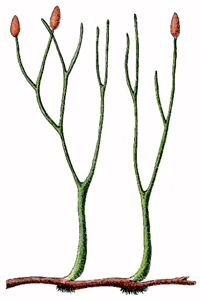 В отличие от мхов, псилофиты – сосудистые растения (Tracheophyta). Это означает, что у них имелась проводящая ткань: ксилема и флоэма. Проводящая ткань является признаком спорофита; именно поэтому у всех сосудистых растений поколение спорофитов доминирует над поколением гаметофитов. Проводящая ткань образует внутри растения транспортную систему, по которой вода, органические и минеральные вещества разносятся по всему телу. Кроме того, прочные лигнифицированные клетки придают растению необходимую опору. Эти два фактора позволяют сосудистым растениям достигать больших размеров.Как и мхи, псилофиты не имели настоящих корней, а прикреплялись к почве ризоидами. Вильчато-ветвящиеся стебли достигали в высоту 25 см и были покрыты чешуйчатыми «листьями». От высыхания растение предохраняла кутикула.Псилофиты произрастали во влажных местах и на мелководье.
псилофиты – древний и примитивный отдел растений, практически исчезнувший с лица Земли
Отдел Хвощевидные
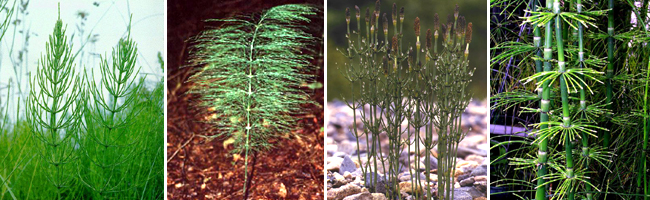 Слева направо: хвощ полевой, хвощ лесной, хвощ болотный, хвощ гигантский
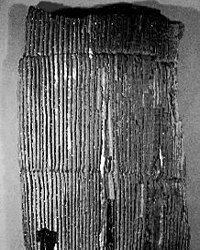 Фрагмент ствола ископаемого каламита
Отдел Плауновидные
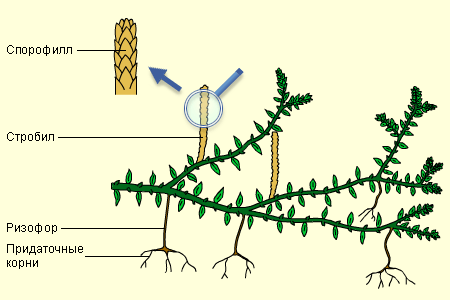 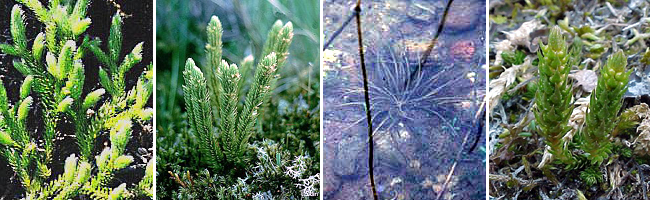 Современные плауновидные. Слева направо: плаун булавовидный, плаун-баранец, селагинелла селаговидная, полушник озёрный
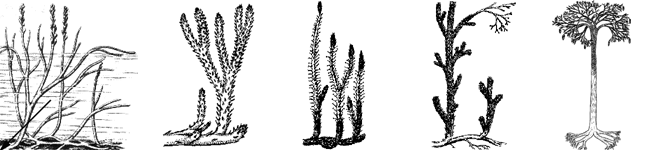 Древние плауновидные. Слева направо: зостерофиллофит, дрепанофикус, протолепидодендрон, астероксилон, лепидодендрон
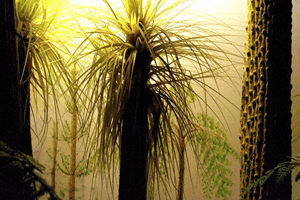 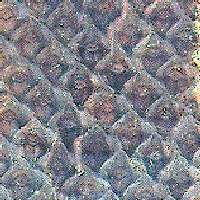 Отпечаток ствола лепидодендрона (чешуедрева)
Примерно так выглядела ископаемая сигиллярия
Отдел Папоротниковидные
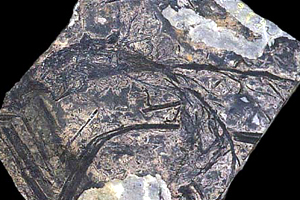 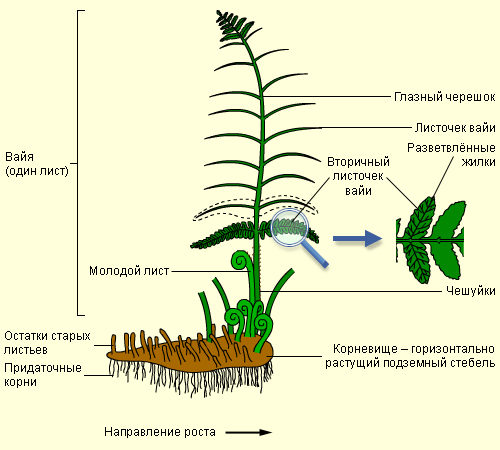 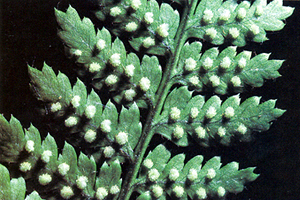 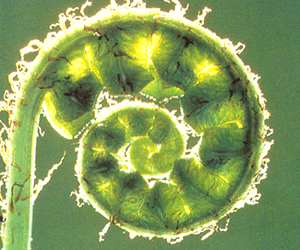 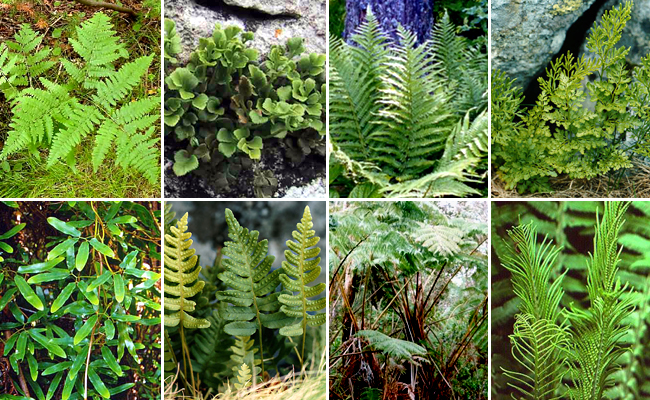 Настоящие папоротники. Верхний ряд, слева направо: орляк обыкновенный, асплений степной, щитовник мужской, криптограмма курчавая. Нижний ряд, слева направо: лигодиум, многоножка обыкновенная, циботиум Мензиса, страусник обыкновенный
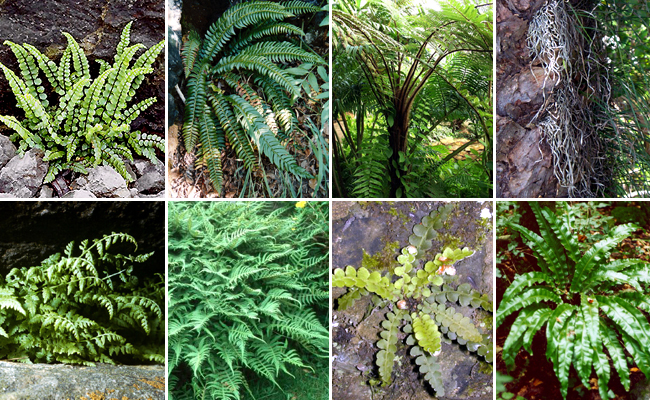 Настоящие папоротники. Верхний ряд, слева направо: асплений северный, многорядник копьевидный, диксония антарктическая, виттария линейная (свисает бахромой с дерева). Нижний ряд: пузырник ломкий, зубянка клубненосная, скребница аптечная, листовик сколопендровый